Zoroastrianism
Zoroaster likely lived between 1500 and 1000 BC, but some scholarship suggests he may have been a contemporary of Persian emperors Cyrus the Great and Darius I (Credit: Alamy)
Zoroaster, aka Zarathustra 6c BCE:Good Thoughts, Good Deed, Good Words
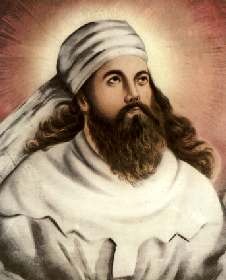 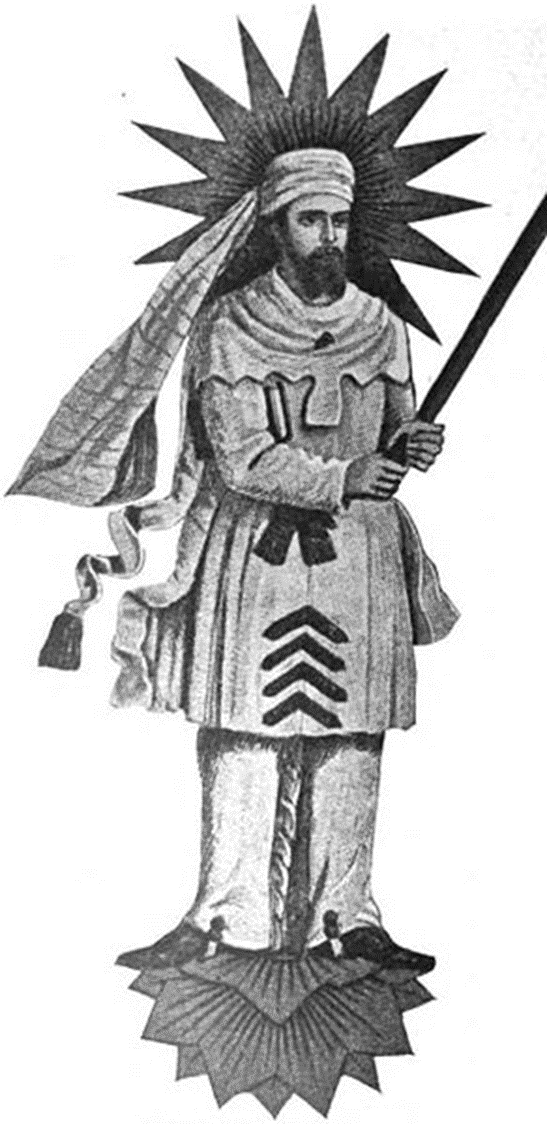 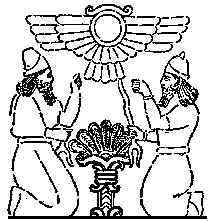 “Tree of Life”
Zoroastrianism may have been the first monotheistic religion, and its emphasis on dualities, such as heaven and hell, appear in Judaism, Christianity and Islam (Credit: Alamy)
One God - Monotheism
Zoroastrians believe in one God, called Ahura Mazda (meaning 'Wise Lord'). He is compassionate, just, and is the creator of the universe.
Ahura Mazda is:
Omniscient (knows everything)
Omnipotent (all powerful)
Omnipresent (is everywhere)
Impossible for humans to conceive
Unchanging
The Creator of life
The Source of all goodness and happiness
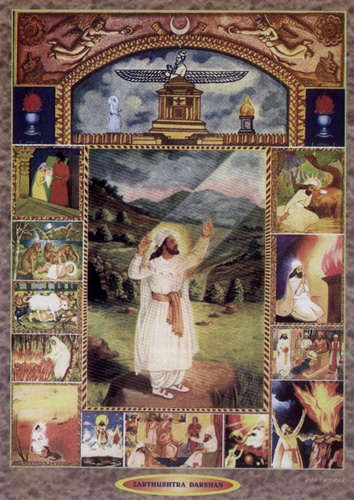 Dualistic Battle of Good vs. Evil
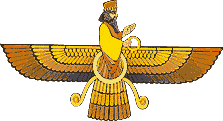 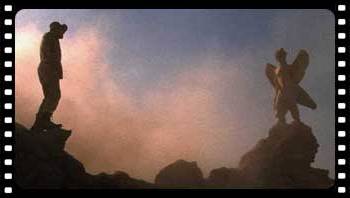 Ahura Mazda
Spenta Mainyu: “Holy Spirit”
Ahriman

Angra Mainyu:“Destructive Spirit”
Zoroastrians worship in fire temples, such as this one in Yazd, Iran – they believe fire and water are the twin agents of purity and necessary for ritual cleansing (Credit: Alamy)
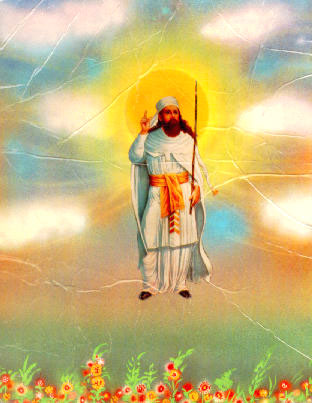 There is no reincarnation at death…that’s it
The moment of death is the moment of truth-Judgment Day- if good, cross bridge into House of happiness - heaven
If bad, fall off bridge into fiery pit - hell
Dead left in “Towers of Silence” 
Suspended between heaven and hell bodies consumed by vultures, sacred birds and the soul moves onward
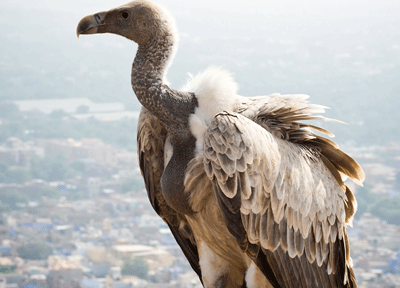 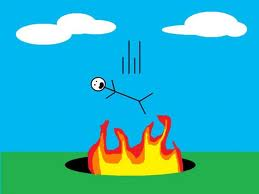 Towers of Silence, such as this one in Chilpyk, Uzbekistan, are where Zoroastrians would leave the bodies of the dead to be consumed by birds (Credit: Alamy)
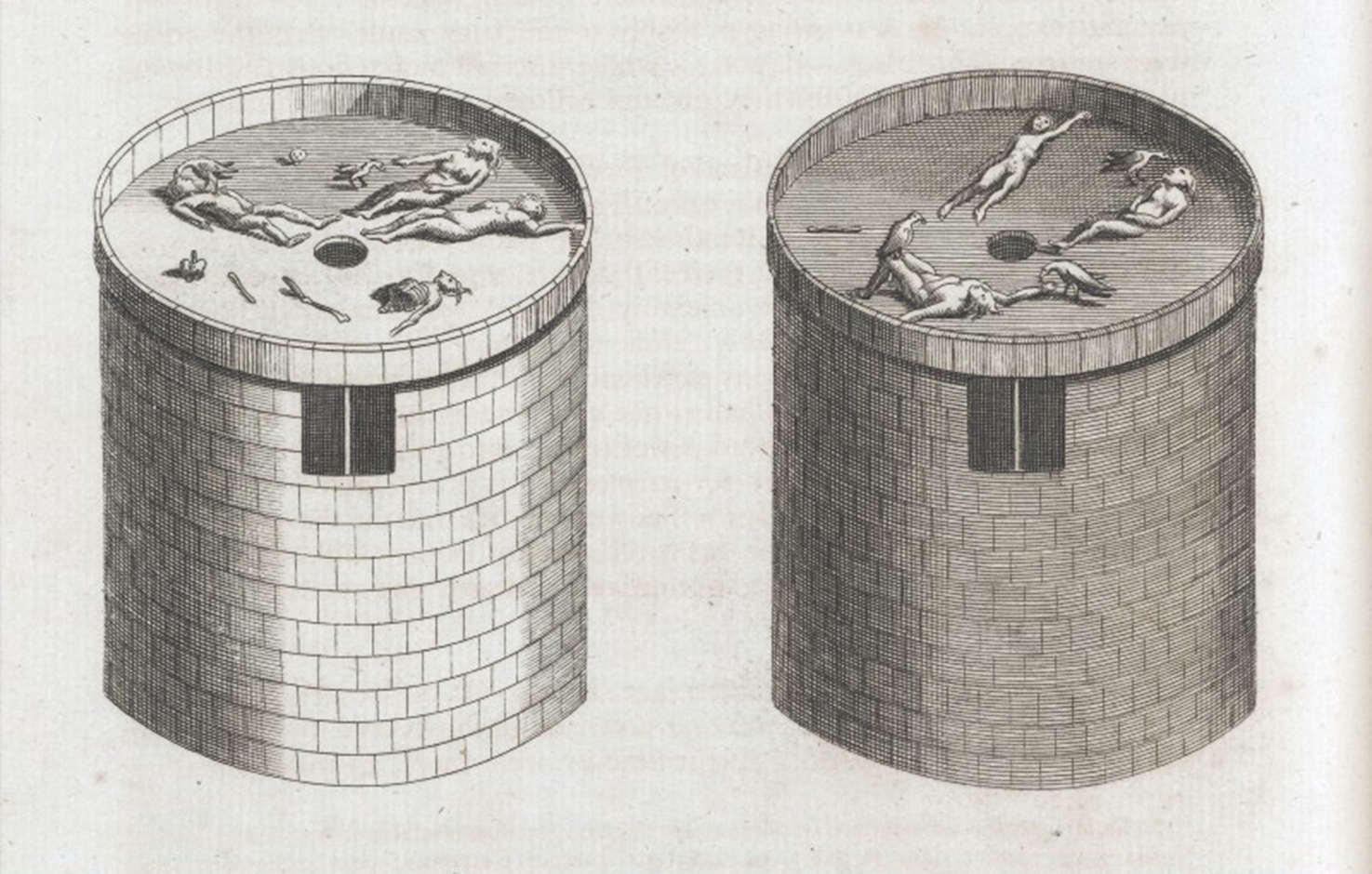 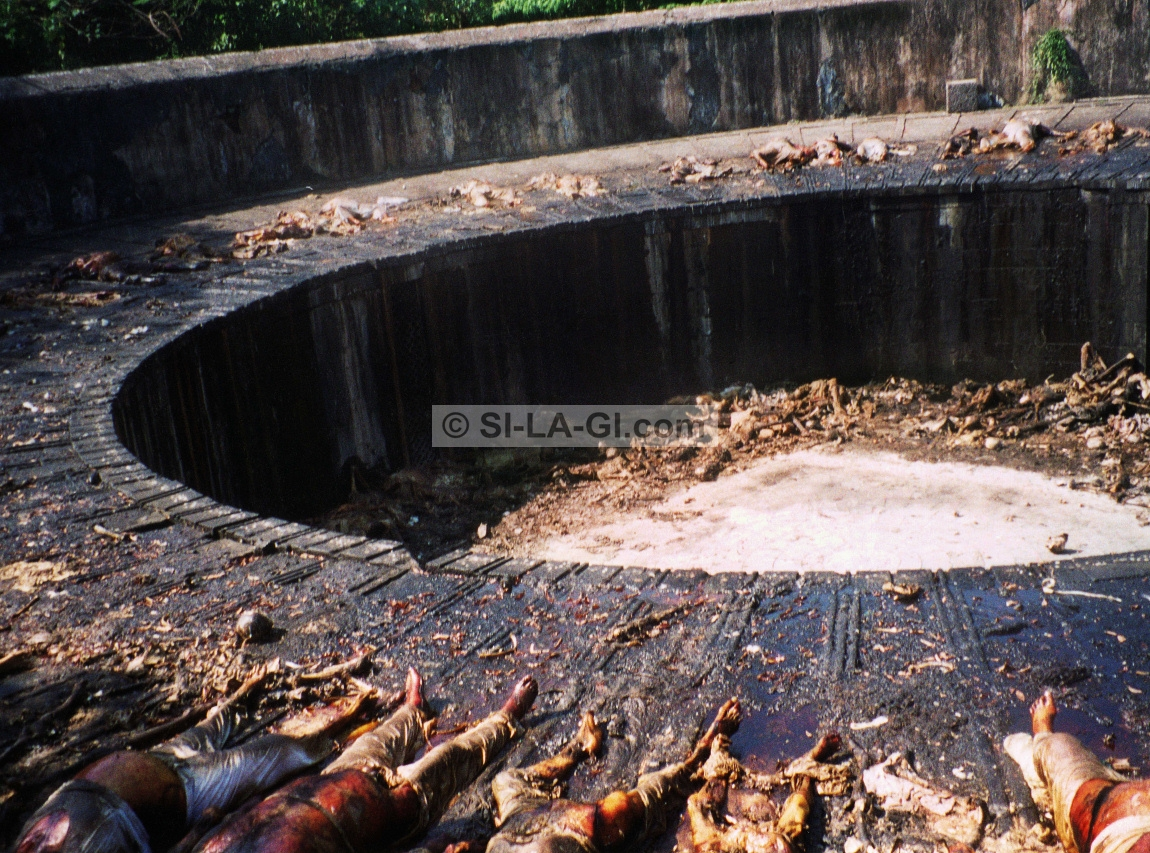 Raphael’s The School of Athens, finished in 1511, includes a figure, seen in this detail from the larger work, many historians think is Zoroaster, holding a globe (Credit: Alamy)
Freddie Mercury, the legendary lead singer of Queen, drew inspiration from the Zoroastrian faith of his Persian family (Credit: Alamy)
Extent of Zoroastrianism
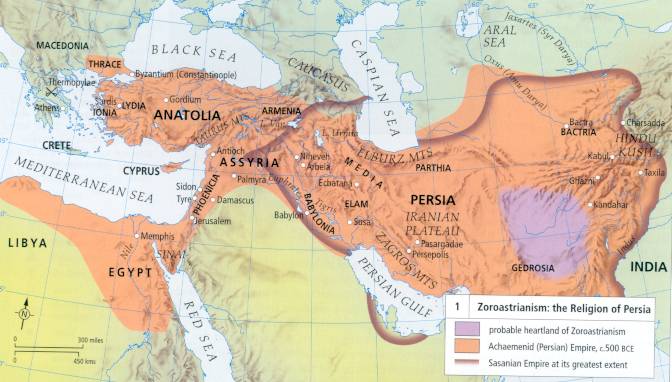 -Did not spread widely beyond Persia. Alexander and later Islam were disastrous for the faith.
-Small minority in Iran remains, mostly in mountains